БДОУ г.Омска «Детский сад №312 комбинированного вида»
Ты, мы, я – вместе, как одна  семья!
2018 г.
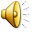 Несколько слов о себе
Должность – воспитатель
Образование – высшее
Педагогический стаж- 10 лет
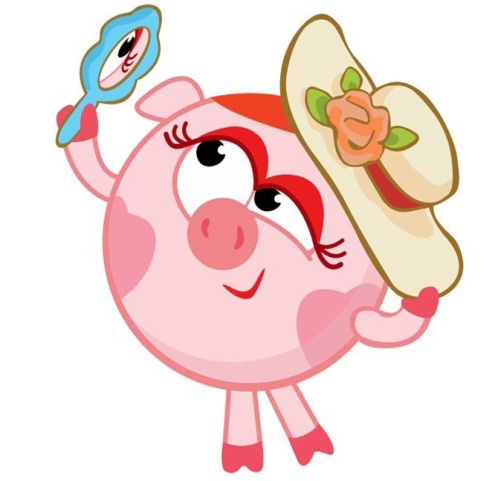 Моя профессия - воспитатель
Воспитатель – что это за слово
Почему так названо оно?
На слух кажется простое,
Но сколько смысла вложено в него!
Воспитатель – это просто человек!
Любовь к детям – вот его дорога
И не свернёт с неё вовек!
А вот и я!!!
Каким должен быть воспитатель?
Конечно, добрым должен быть!
Любить детей, любить ученье,
Свою профессию любить!
Каким быть должен воспитатель?
Конечно, щедрым должен быть,
Всего себя без сожаленья
Он должен детям подарить!
Свою профессию я люблю и с удовольствием прихожу на работу, где каждый день дарю детям любовь, внимание и заботу. И чувствую, что дети отвечают мне тем же.
Мои принципы работы
.
Не быть назойливой: у каждого свой мир интересов и увлечений
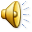 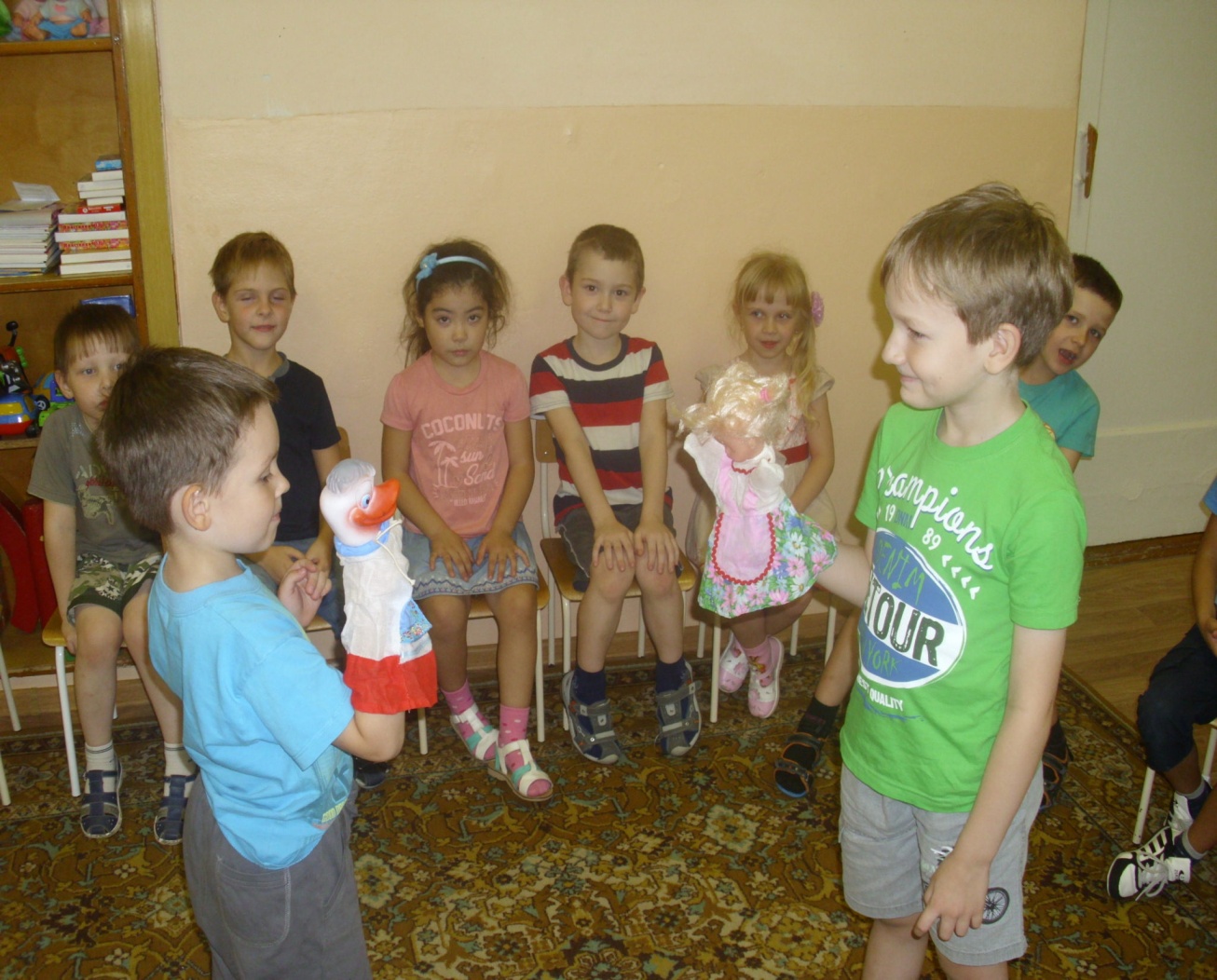 Уметь вставать на позицию ребенка, видеть в нем личность и индивидуальность
Предъявляя требования к воспитанникам, необходимо проверить, соответствуешь ли ты им сам.
Самое главное - создать положительный психологический настрой.
Детский сад – большое счастьетам проходит ребятня все уроки бытия !
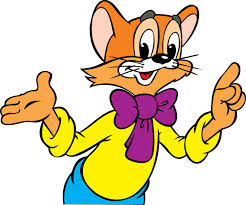 Чтоб здоровыми нам быть – надо руки чаще мыть!
Мы дежурные сегодня.Станем няне помогать:Аккуратно и красивоВсе столы сервировать.
За ложки взяться нам пора, съедаем кашу, детвора!!!
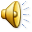 Провожаем осень!
Поделки детей и родителей
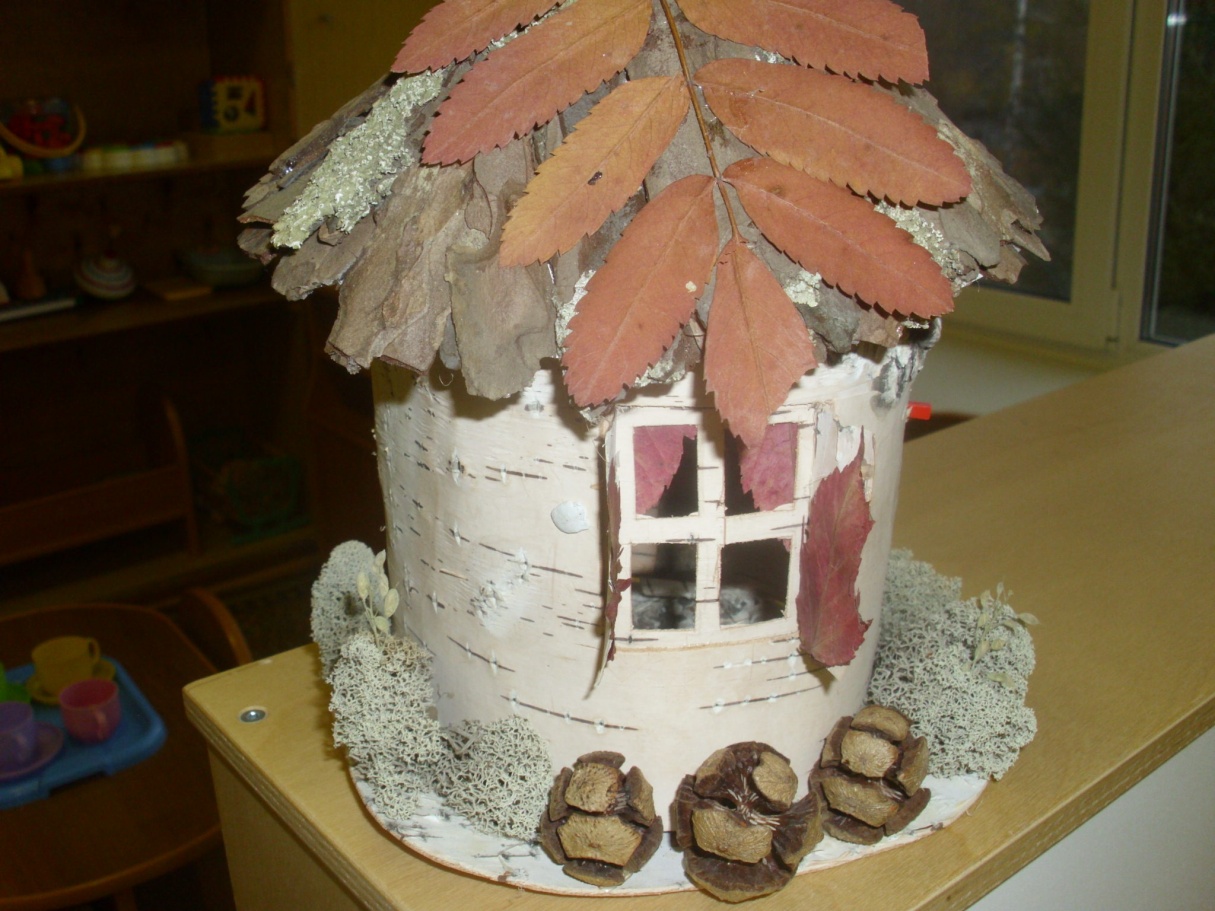 С утра цветочки не забыть водою чистою полить!
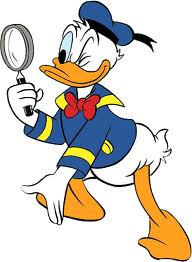 Мы гуляем и резвимся, никогда не устаем, очень любим веселиться – словом весело живем!
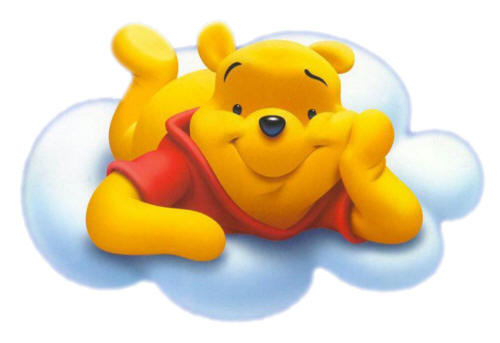 Осенняя прогулка
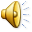 По свистку даём команды:-Жезл вверх! Машинам – стоп!В это время пешеходыСовершают переход..
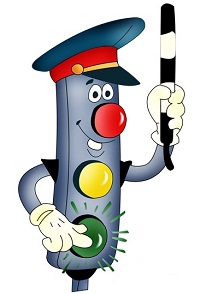 Приходите на часокВ наш спортивный уголок.Упражнения с друзьямиВыполняйте вместе с нами!
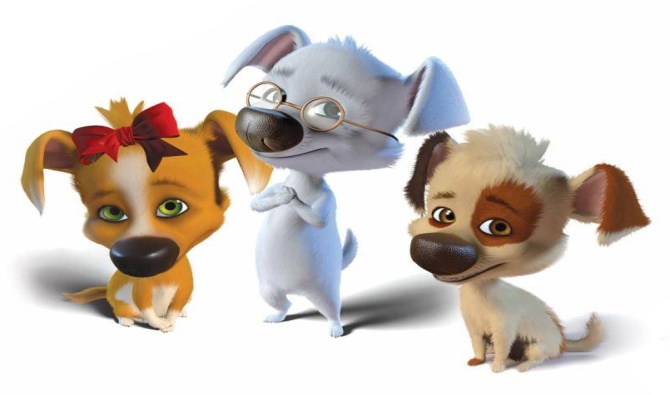 Играть мы любим очень. Вы знаете, друзья. Без игр прожить ребенку никак, никак нельзя!!!
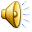 Воспитатель с нами вместе занимается всегда, обещаем что ее, не подведем мы никогда!
Мы строителями станемИ построим новый дом.Первым делом подойдите,Ознакомьтесь с чертежом.
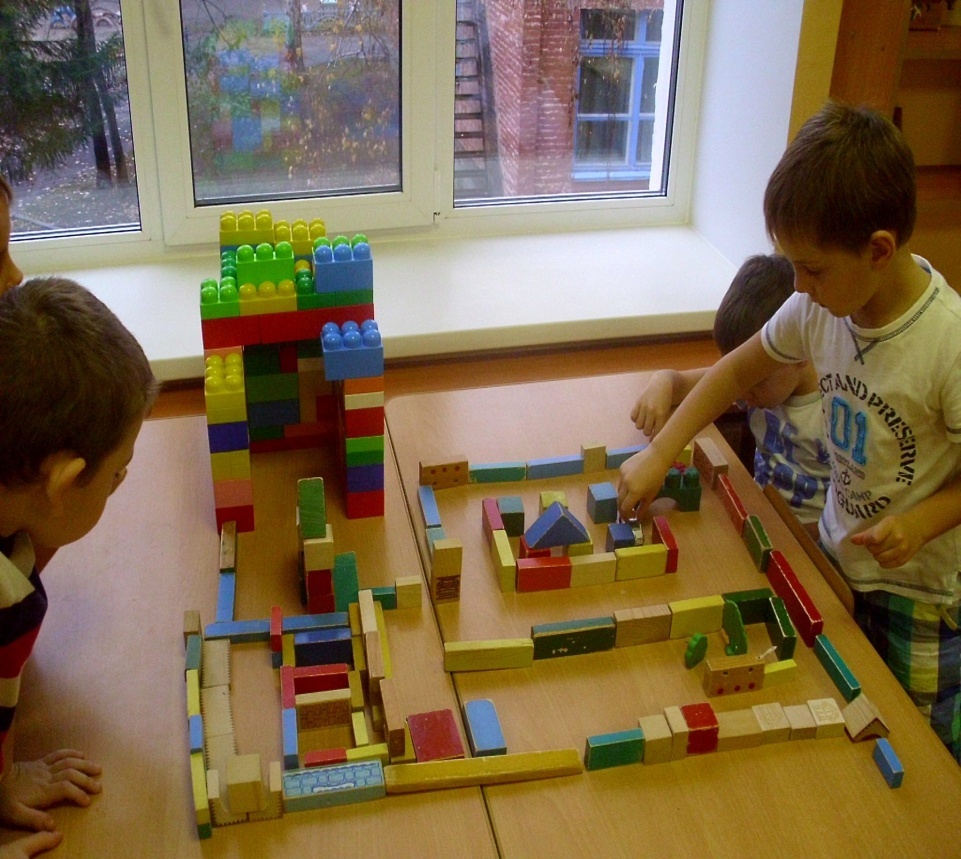 Мы играть решили в школу,Превратили группу в класс.Колокольчиком помашем –география у нас !
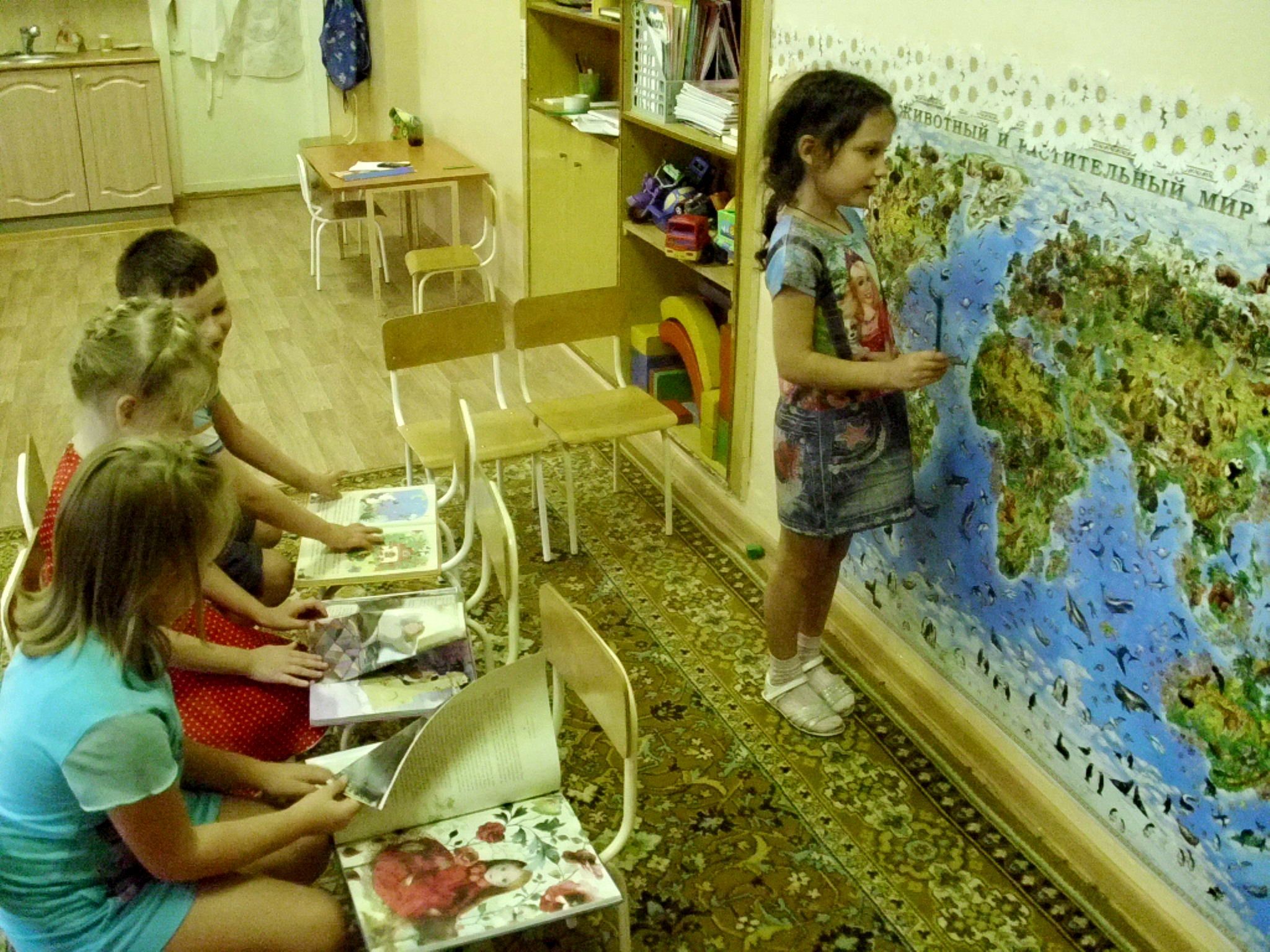 Мы сегодня  пели хором,Вместе с Машей дирижёром.Труляляля-тратата,Не концерт, а красота!
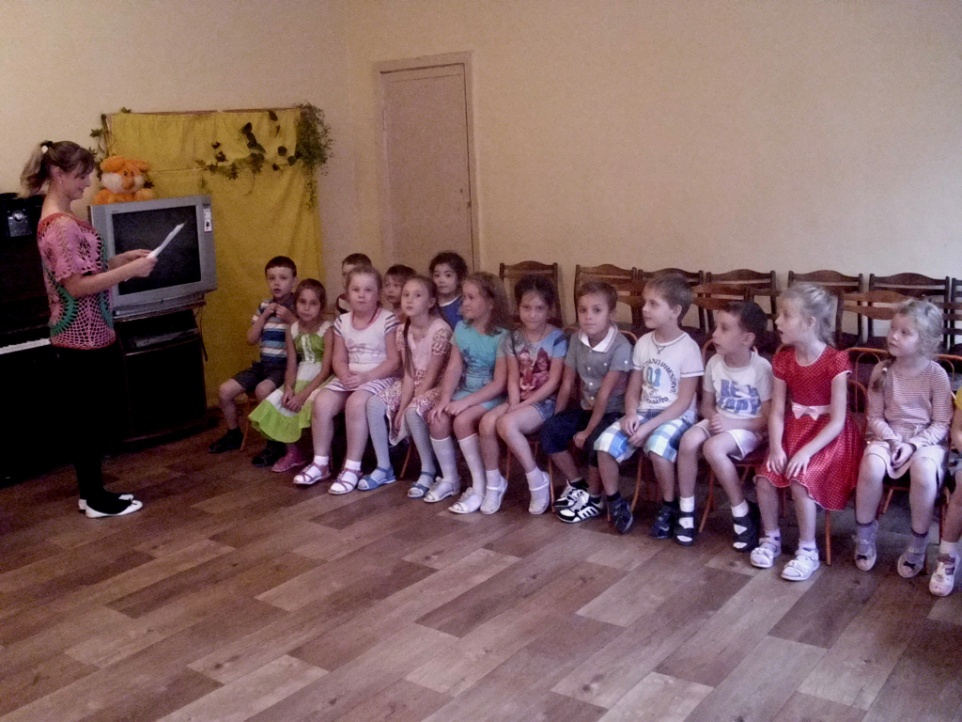 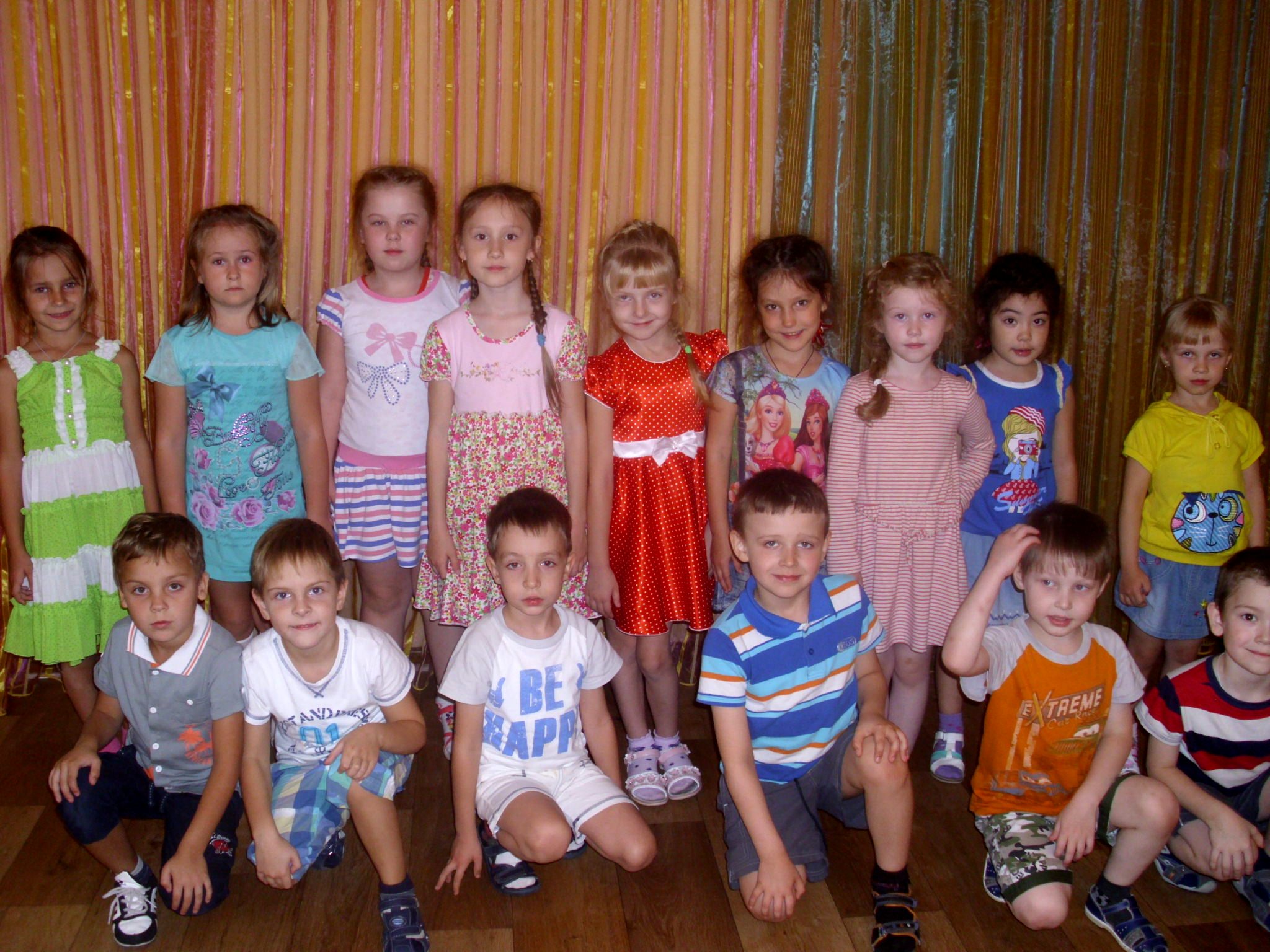 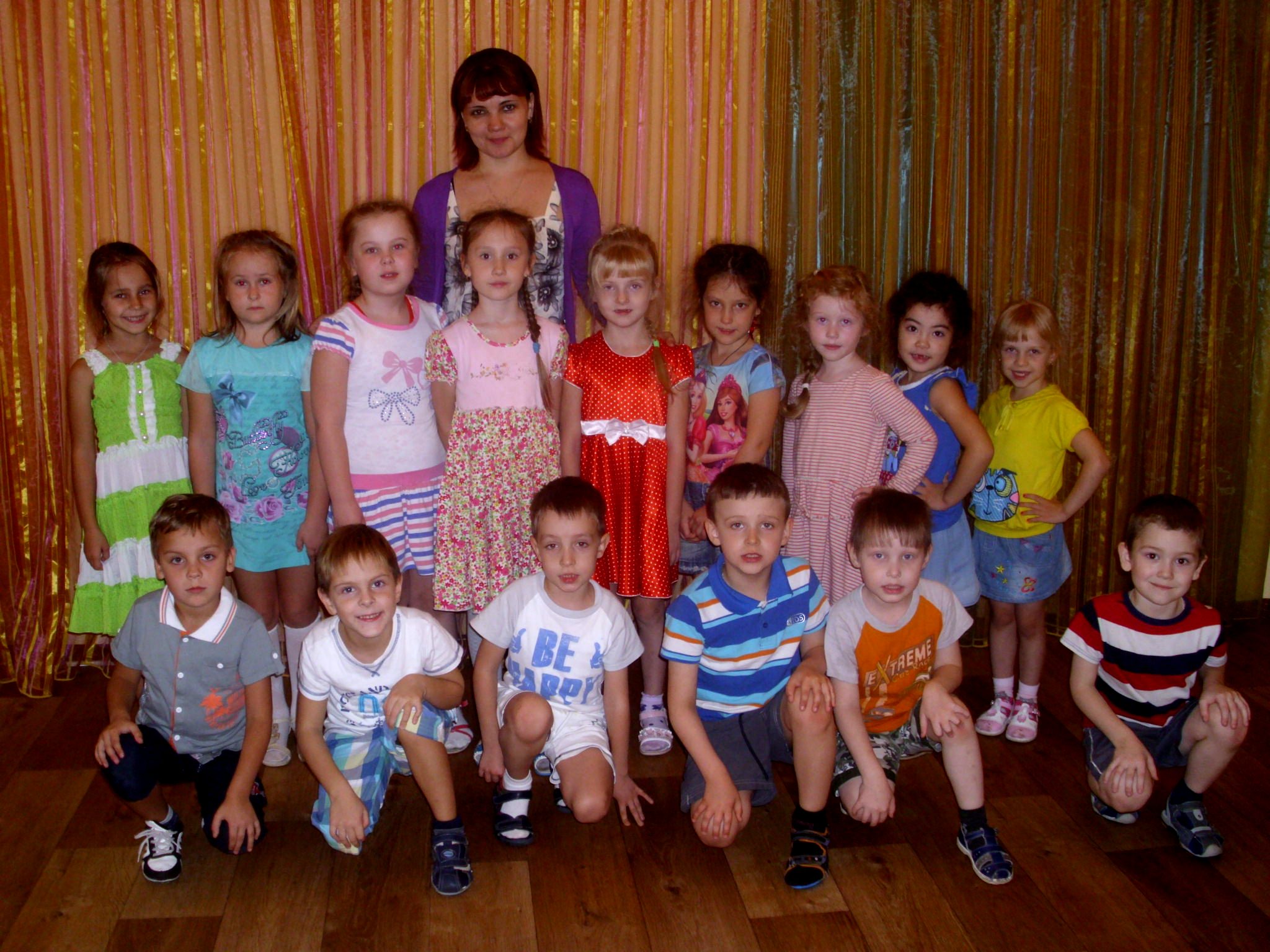 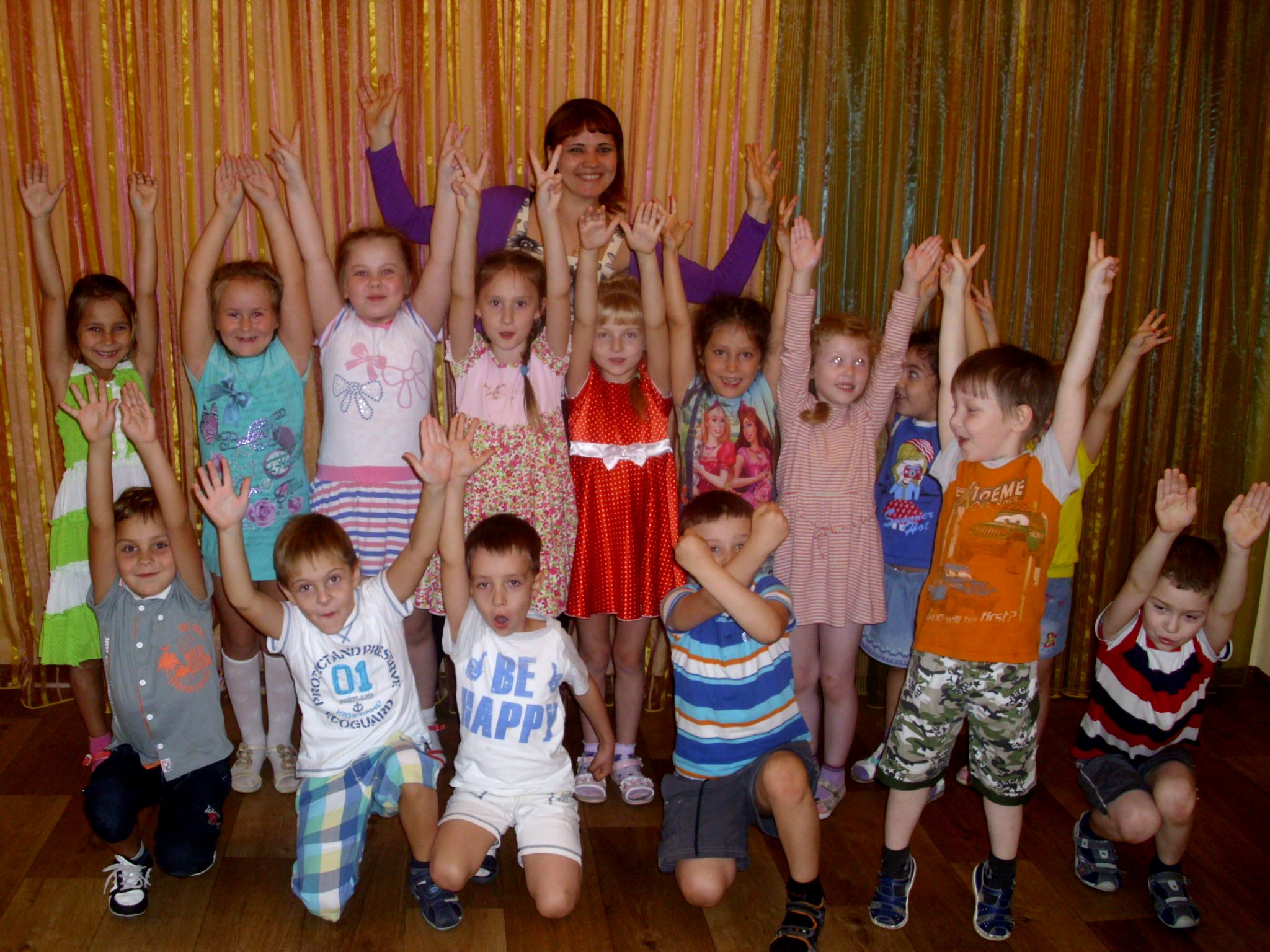 Я хочу, чтобы каждое утро начиналось с улыбки ребенка, каждый день открывал мне и моим воспитанникам новые возможности, дарил незабываемые впечатления от общения друг с другом.
Спасибо за внимание!